Правиладорожного движения для велосипедистов
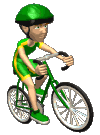 Велосипедисты моложе 14 лет не имеют права ездить по дорогам, за исключением дорог в жилой зоне.
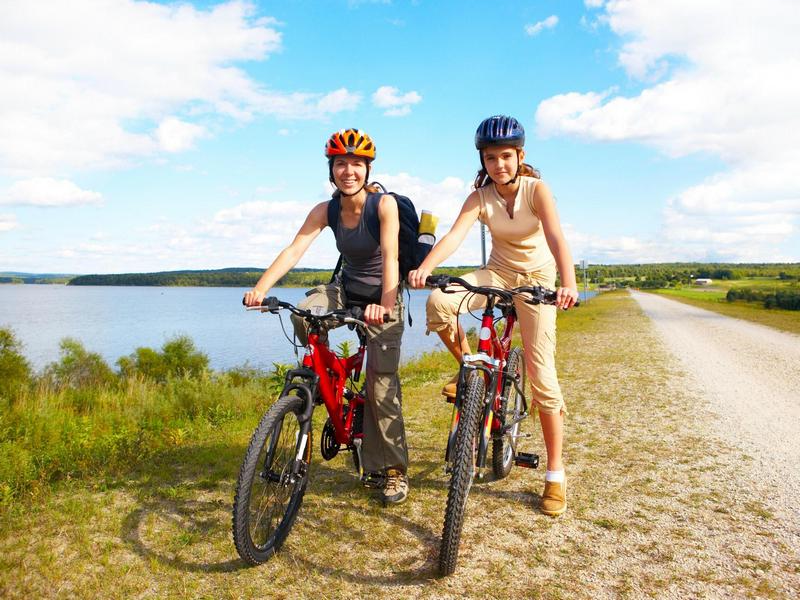 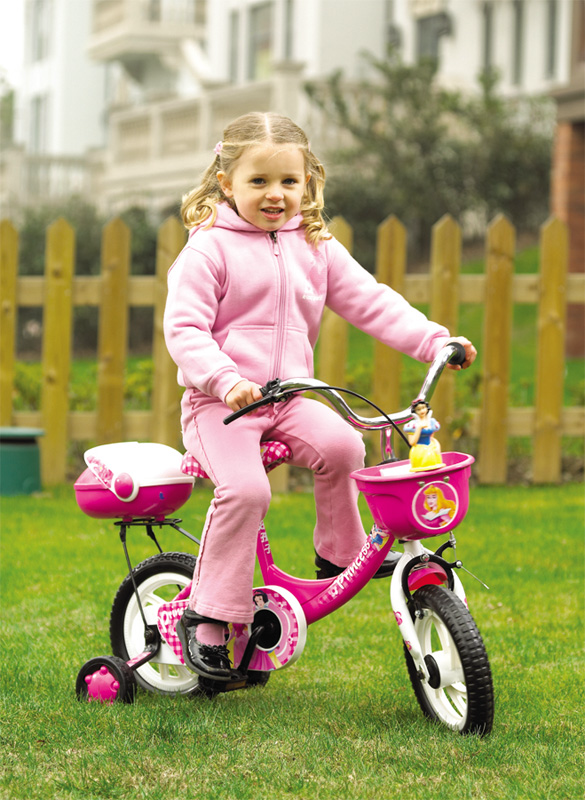 При езде на велосипедах одевайте яркую одежду и велосипедный шлем
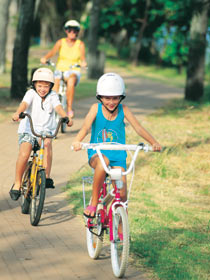 Обязательным является исправность тормозов, наличие звукового сигнала; в темное время суток -два фонаря: белого цвета спереди и красного - сзади
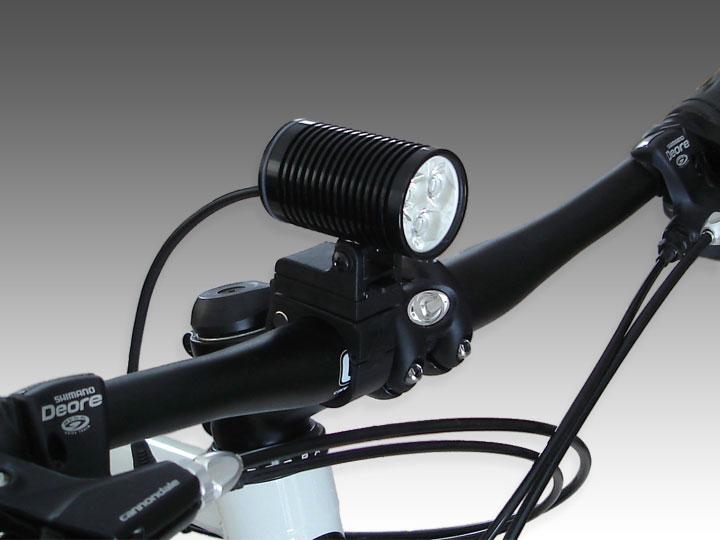 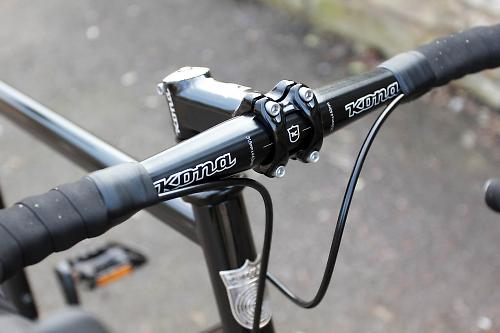 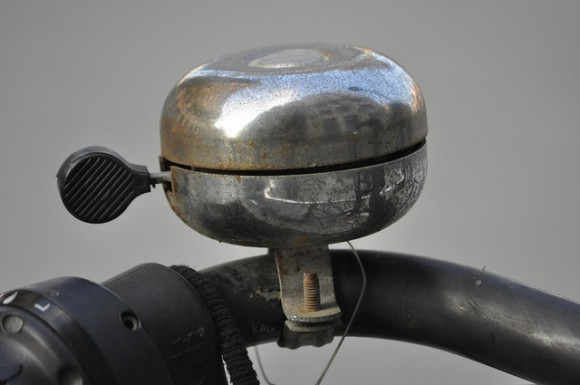 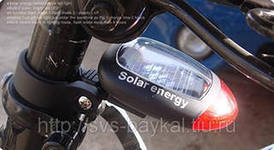 Запрещается ездить по пешеходным дорожкам и тротуарам; не держась за руль; разговаривать по телефону
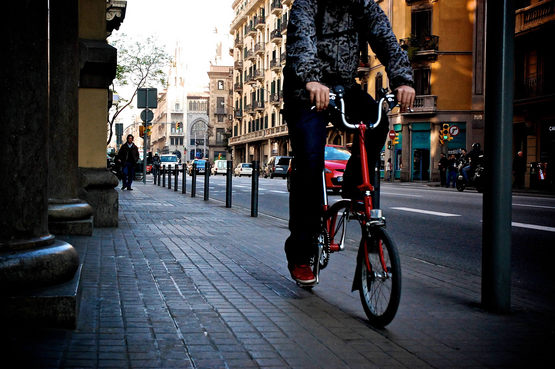 Велосипедисты должны находиться на правой стороне дороги, занимать один ряд не далее, чем 1 метр от края проезжей части, двигаться по обочине, если это не будет создавать помех для движения пешеходов
Правильно                           Неправильно
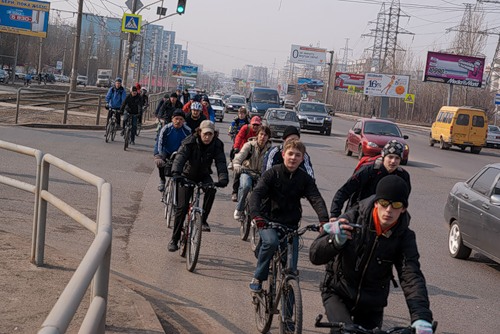 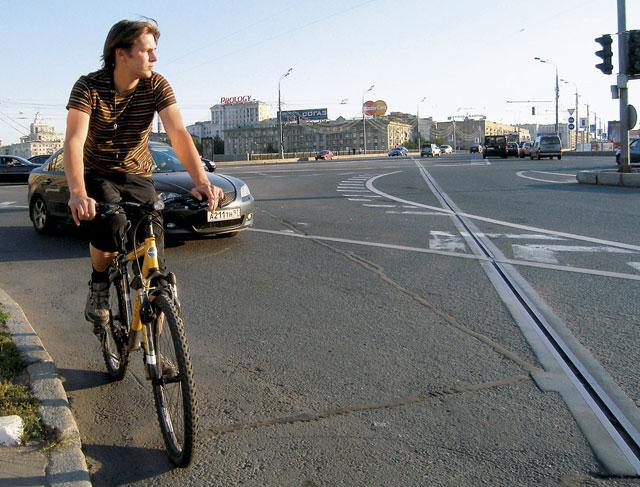 При движении в колонне, необходимо передвигаться группами по десять человек максимум.
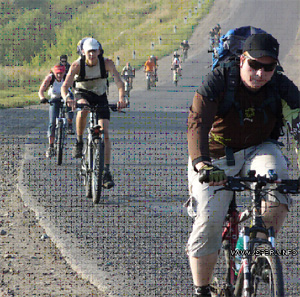 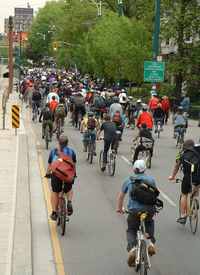 Неправильно
Правильно
При наличии недалеко от дороги велосипедной дорожки, велосипедист обязан съехать с проезжей части и двигаться по ней.
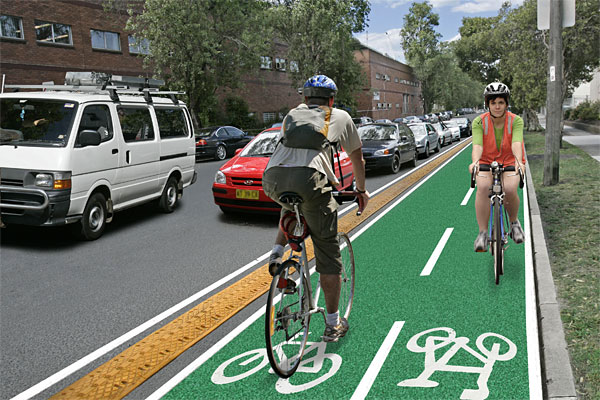 При пересечении проезжей части дороги по пешеходному переходу велосипедист должен вести велосипед рядом с собой и руководствоваться требованиями, предусмотренными ПДД для пешеходов
Правильно                                        Неправильно
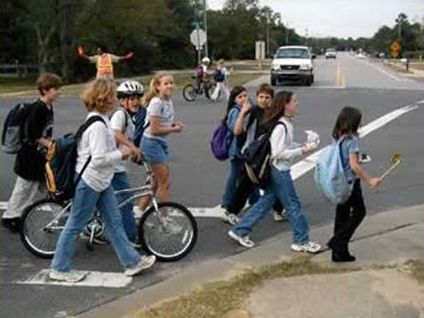 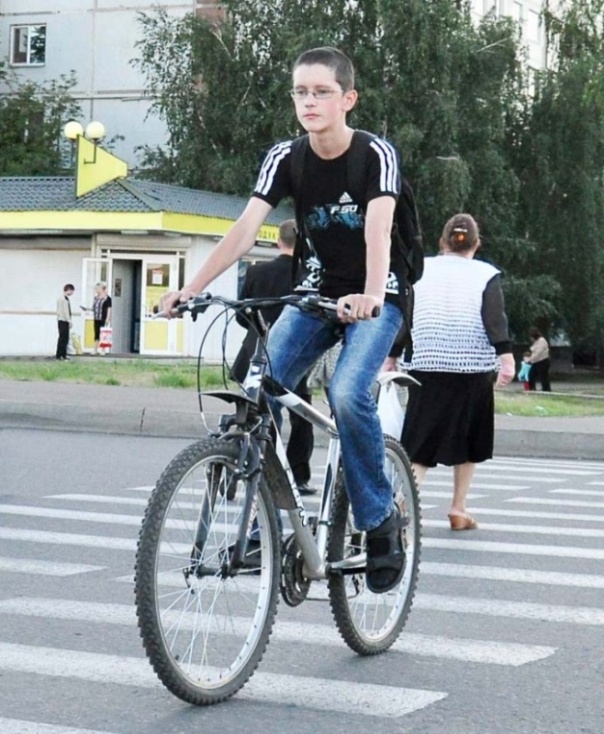